Från vrak till drottningHistorien om den historiska båten Blanka
Båt X, vraket som upptäcktes vid utgrävningar 1978 – 81 utanför Riksdagshuset
Båt nummer X mättes upp i samband med utgrävningen.Dendrokronologisk analys visar att virket fälldes på 1320-talet. Båten har använts i Östersjön.
Medeltidsmuseet
Ett planerat riksdagsgarage blev ett museum uppbyggt kring tre fasta fornlämningar.
Museet skildrar stadens uppkomst och medeltida utveckling.

Strömparterren 3, Norrbro (framför riksdagshuset)
Båt nummer X rekonstruerades i museet och beslut togs om att bygga en kopia, det som blev båten Blanka
Efter rekonstruktionen av båt nr X fick Axel Lindberg och Ola Ericsson i uppdrag att göra en kopia av båten:Medeltida båtbyggnadsteknikMed virke skänkt av Domänverket från ekarna på VisingsöStöd från Statens Sjöhistoriska museum och Kungliga Tekniska Högskolan
Tillverkning av bordläggningsvirke skedde med medeltida teknik.
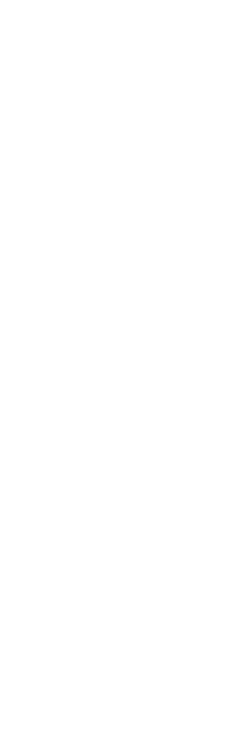 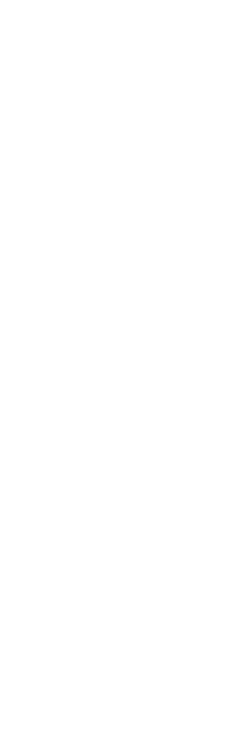 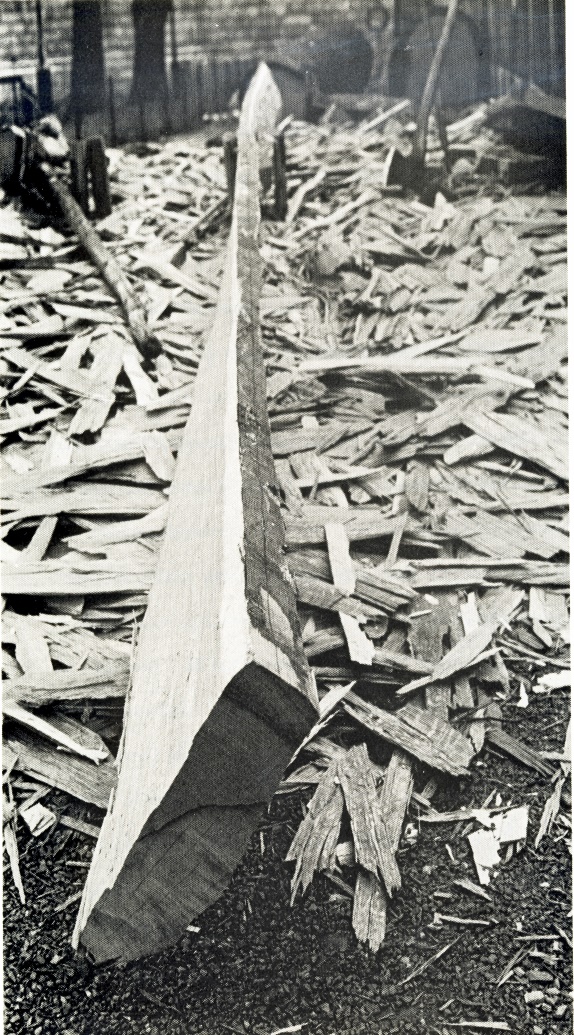 Klyvning
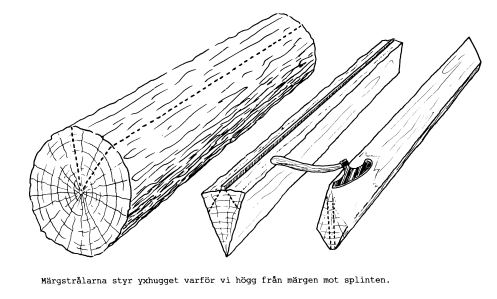 Axel Lindberg och medarbetare visar ekbordets böjbarhet
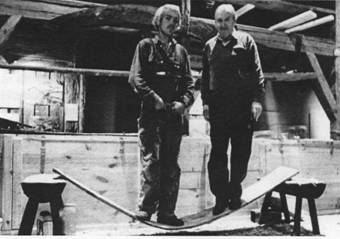 Blanka byggdes inne i museet
Tvärbalk
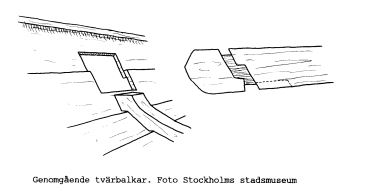 Bottenstock
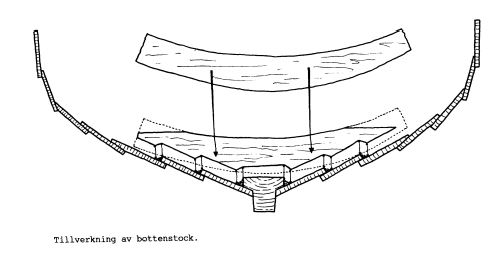 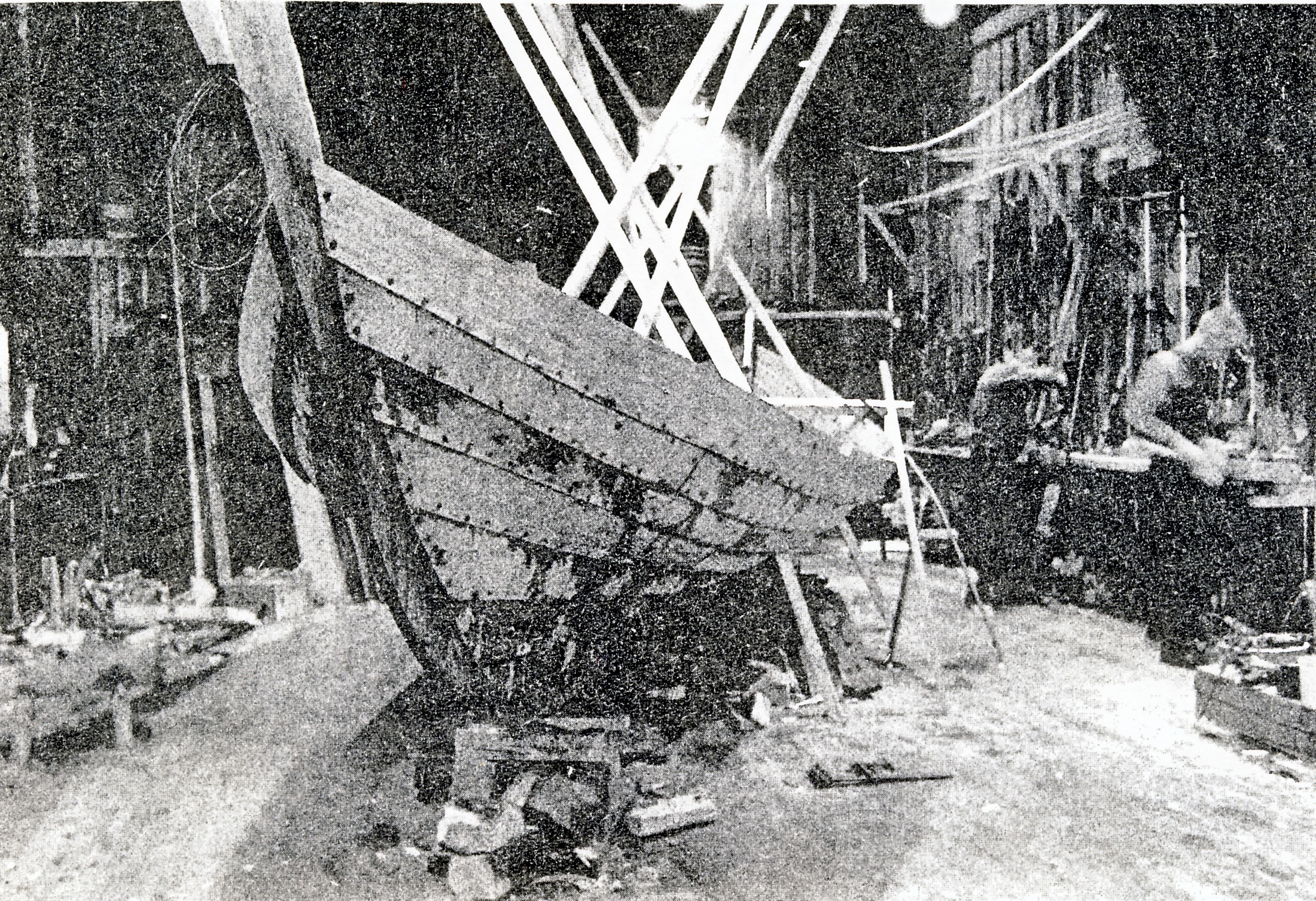 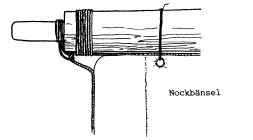 Påträngning mast
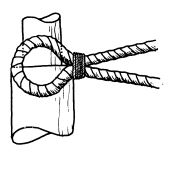 Fall med detaljer
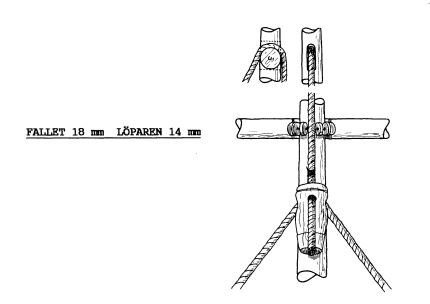 Tågnål
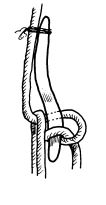 Förstag
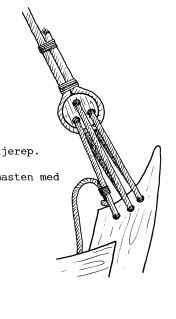 Till och med transport till sjösättning krävde en lösning
SKEPPSFAKTA
Första seglatsen
Första seglatsen
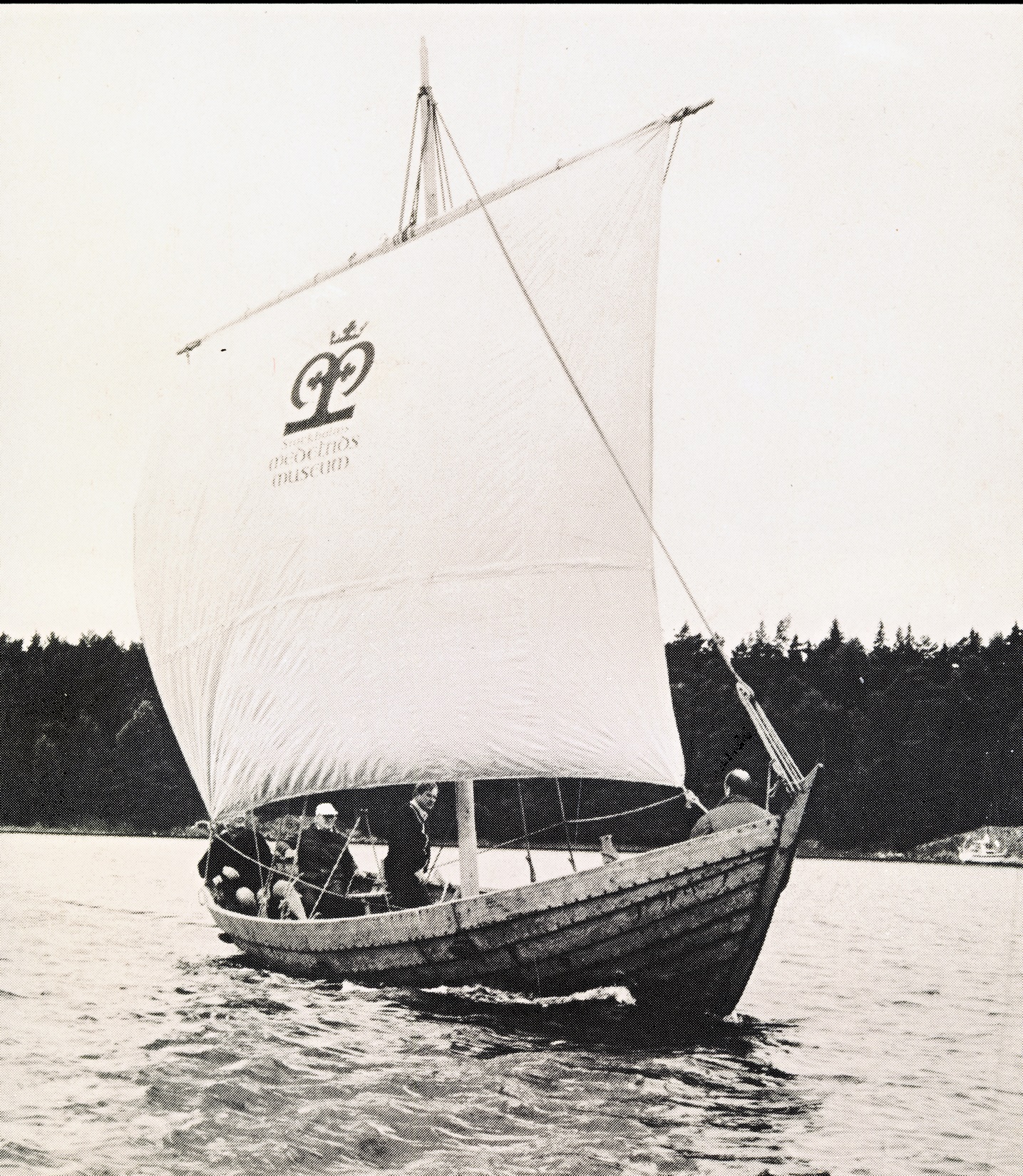 Kölsträckning
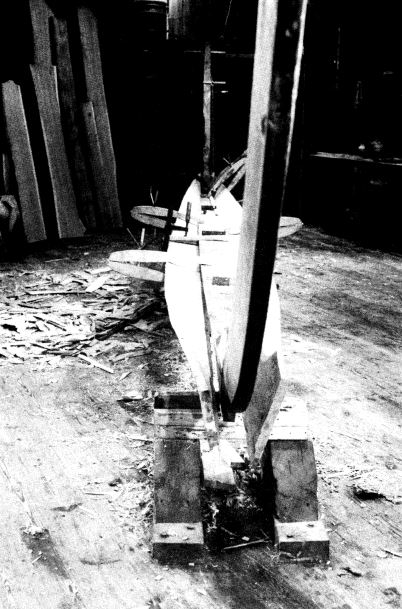 Blanka av Namur född ca 1320 blev svensk, norsk och skånsk drottning genom äktenskap med kung Magnus Eriksson.Drottning Blanka är en målning av Albert Edelfelt och finns på Ateneum i Helsingfors
Dokumentation
Dokumentation
Dokumenation
Sommaren 2018 överlät Medeltidsmuseet ägande av Blanka till Blanka skeppslag
Blanka skeppslag
Enligt stadgarna ska skeppslaget ”i ideell form förvalta, bruka och levandegöra användningen av Blanka”. Det gör vi genom att:
Vårrusta, reparera, byta ut, komplettera
Segla och stolt visa upp vår båt
Iordningställa båt och utrustning för vintern
Vi som deltar ska också trivas och ha roligt tillsammans
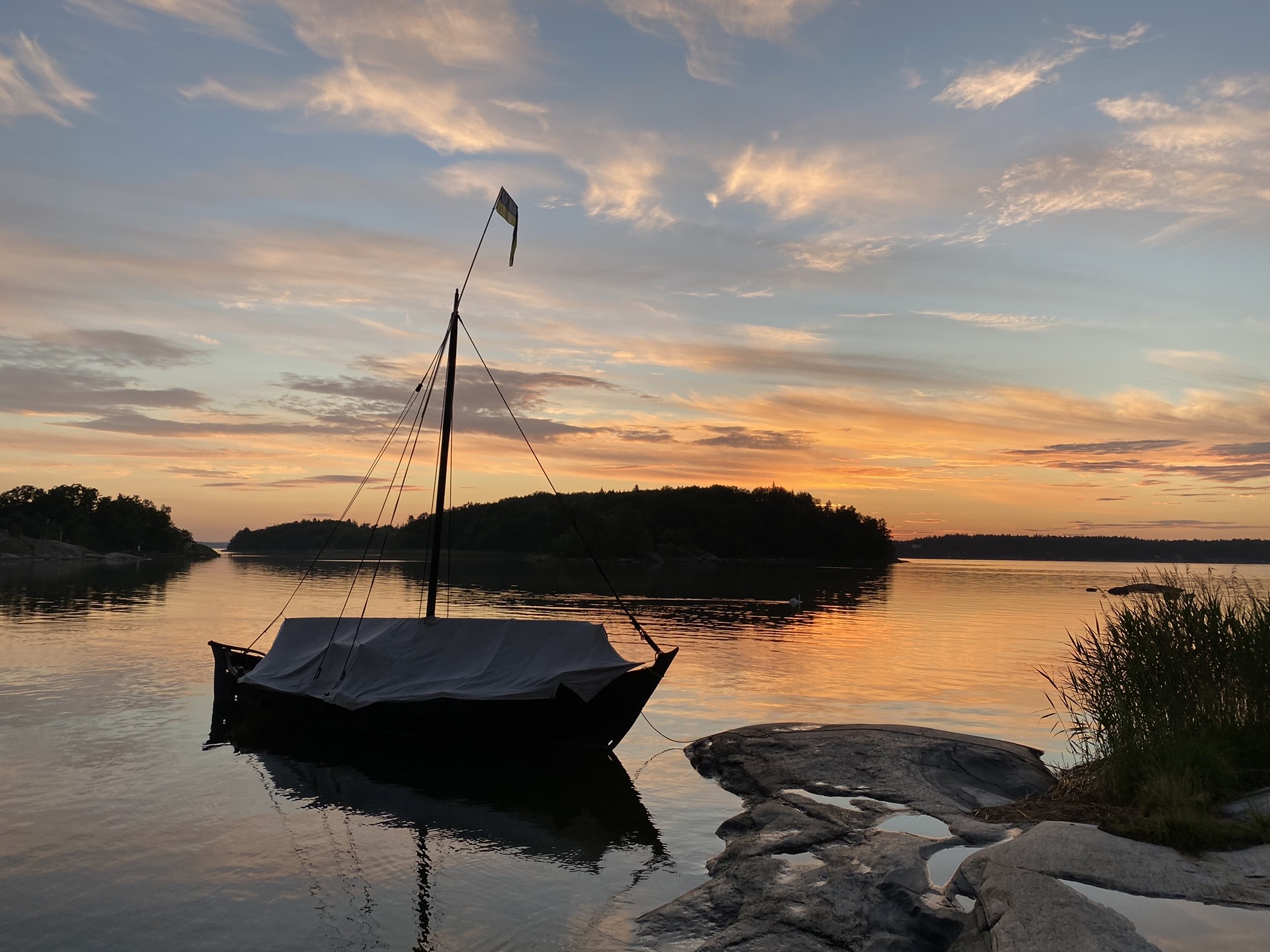 Rodertappen repareras